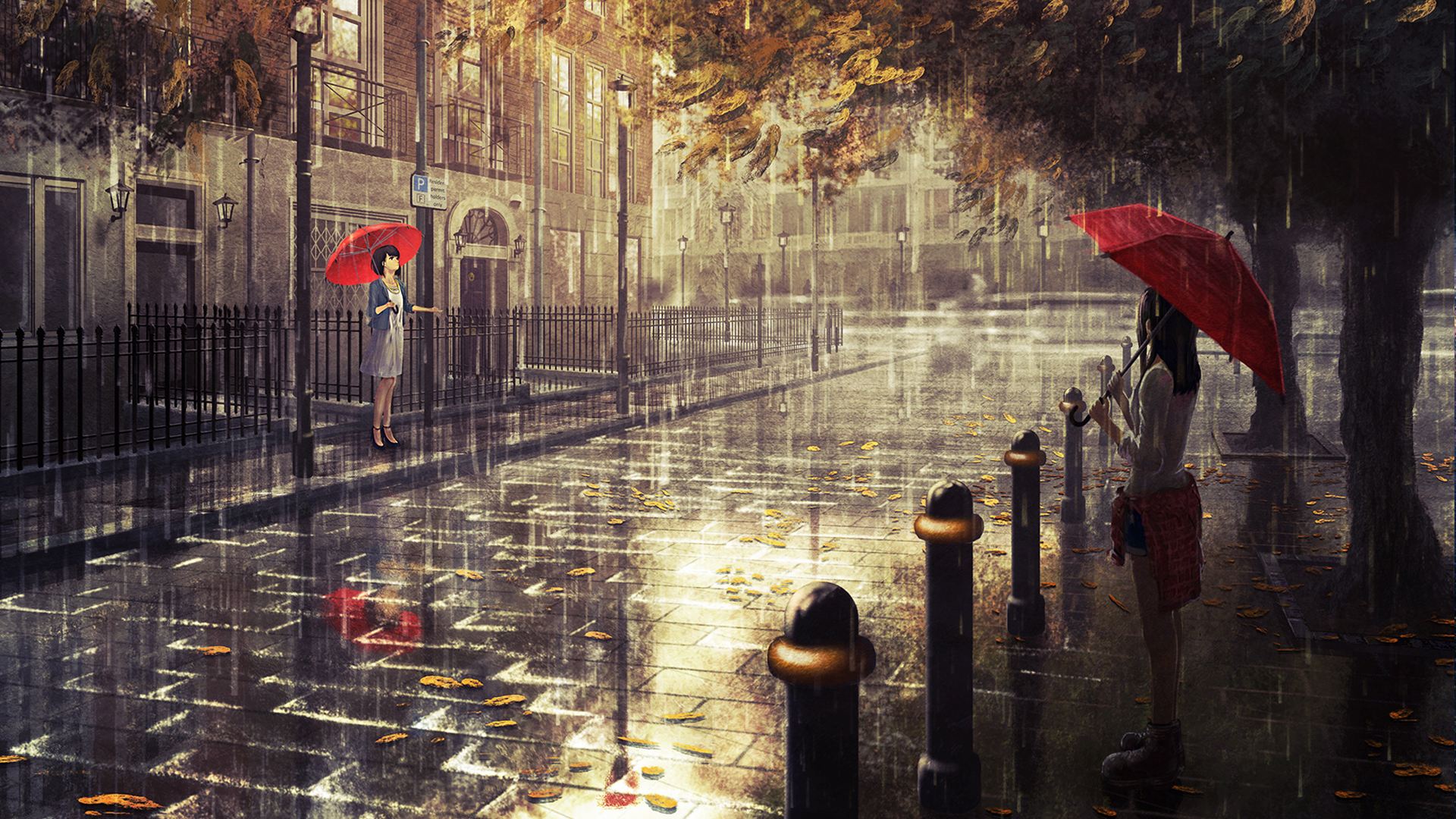 It’s raining
Unit 7
Dressing for the Weather
华南师范大学外文学院 蒋亚珠
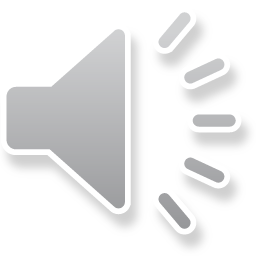 Now another year has come
Like the last and the one before
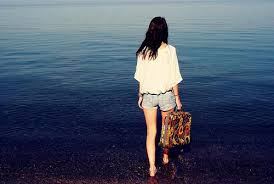 I'm waiting in the cabin by the shore
When the night comes crawling in
Bells chimes and tamber ring
I thought I heard you knocking on the door
Hear the drops of drizzle time
About the long gone fairytale
I let them know my wish again
Raindrops falling on the rooftop
And again they bring up all the long gone memories
Raindrops falling on the rooftop
I will never give up
Hope I will meet you here
Last year I'm the one before
In the cabin by the shore
You gave mud hut chamber change the breadth
Remember how we scratched the names
In the tree right by the lake
I went over to see if it's still there
When you hear the bells from far
I'll be waiting there in the dark
And send my wish upon a star
Raindrops falling on the rooftop
And again they bring up
All the long gone memories
Raindrops falling on the rooftop
I will never give up
Hope I will meet you here
Happy end of every year
You will find me waiting here
For you to come along
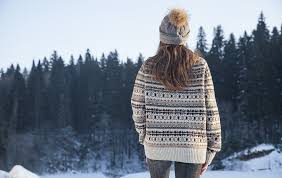 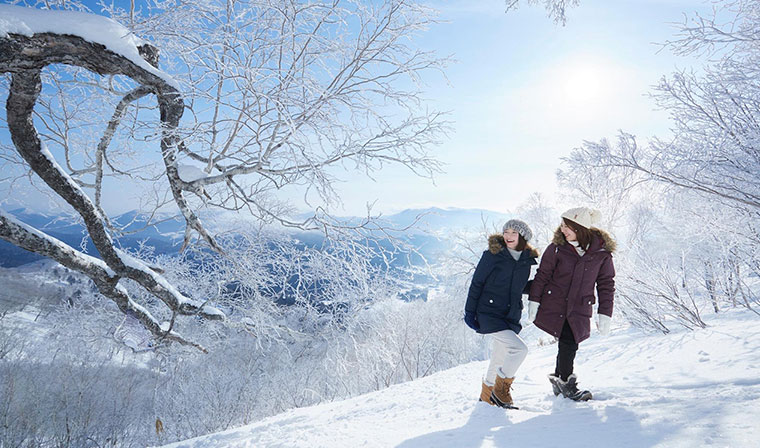 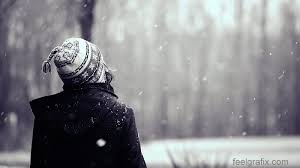 Right down to the shore
Raindrops falling on the rooftop
And again they bring up
All the long gone memories
Raindrops falling on the rooftop
I will never give up
Hope I will meet you here
Unit 7